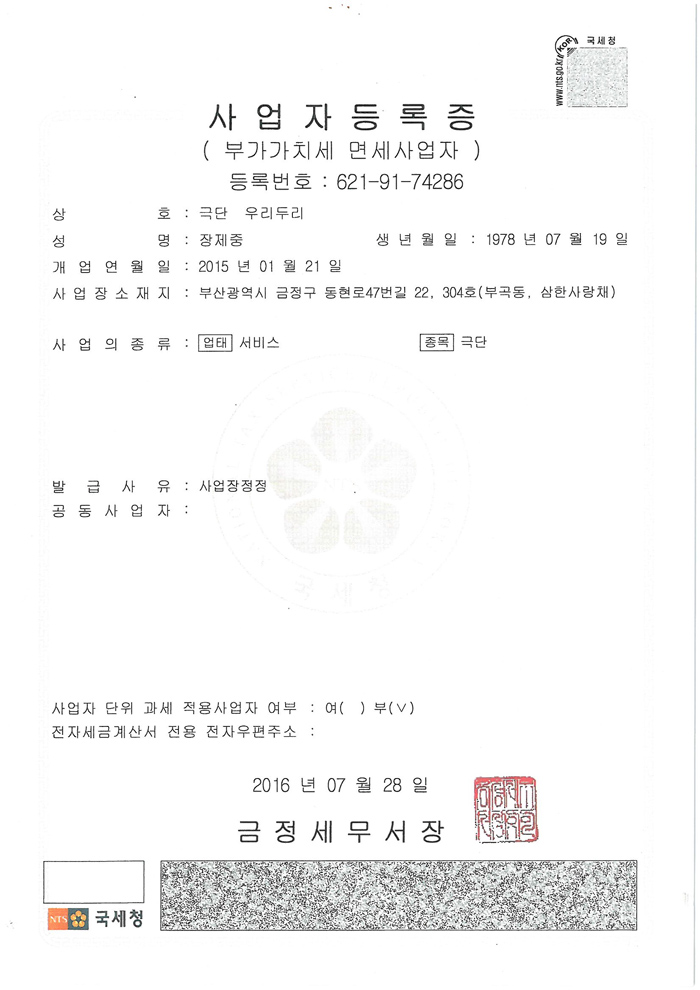 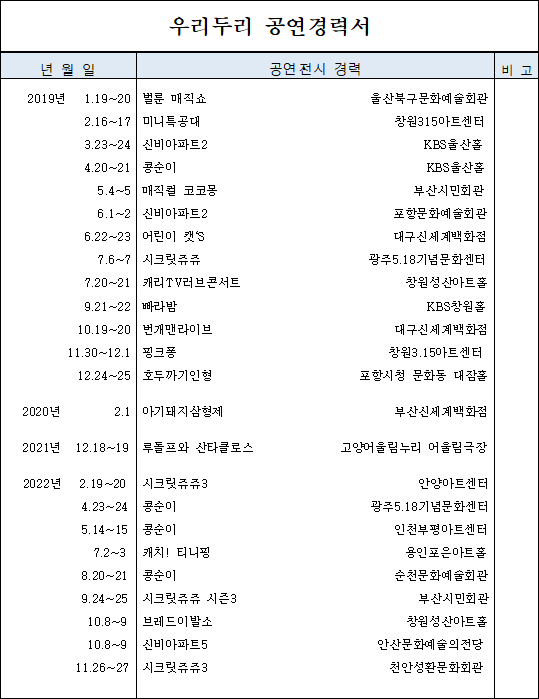 우리두리 공연경력 포스터
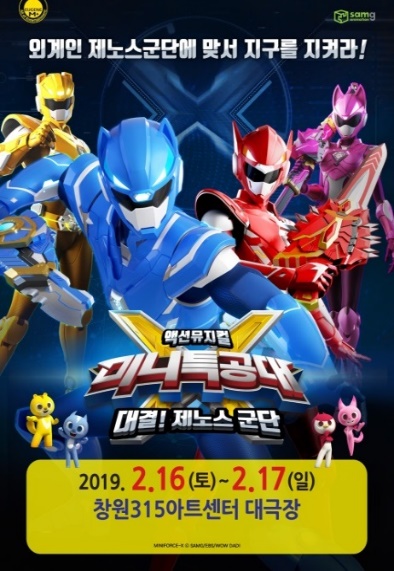 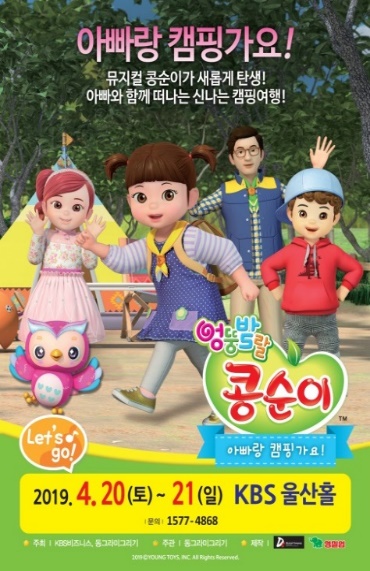 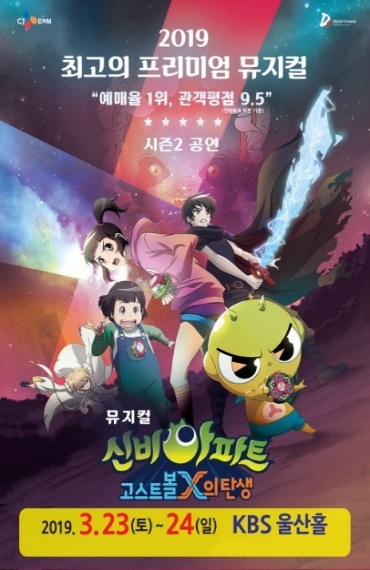 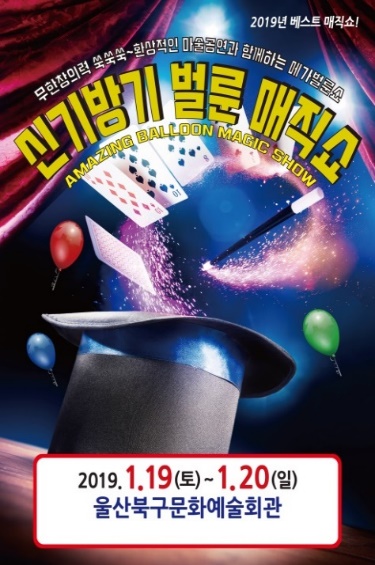 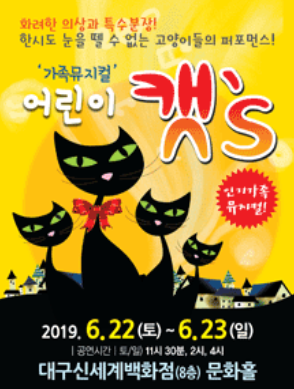 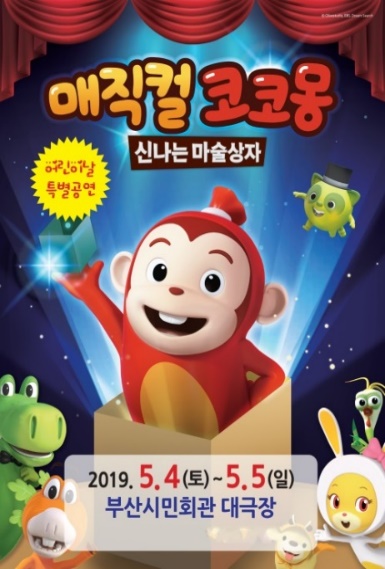 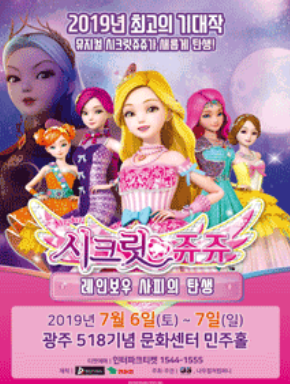 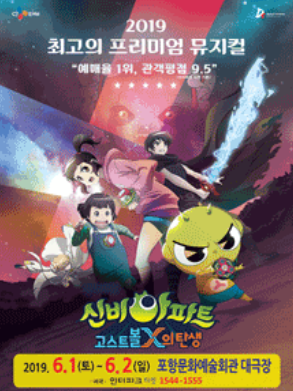 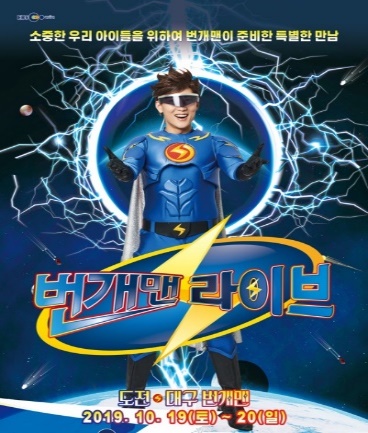 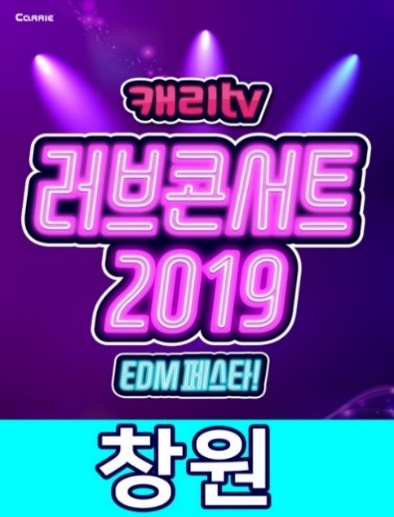 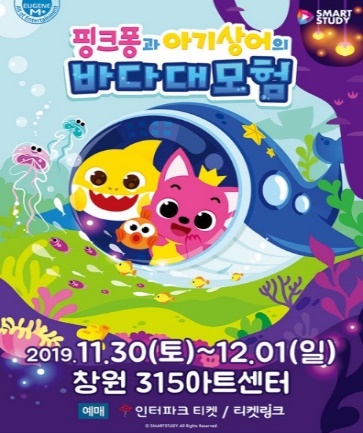 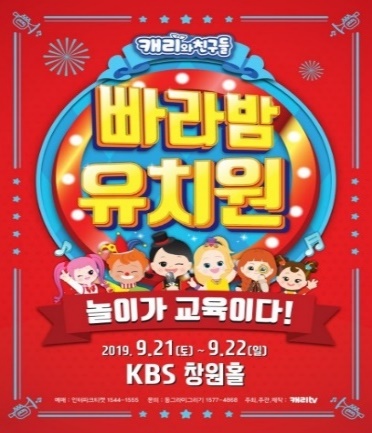 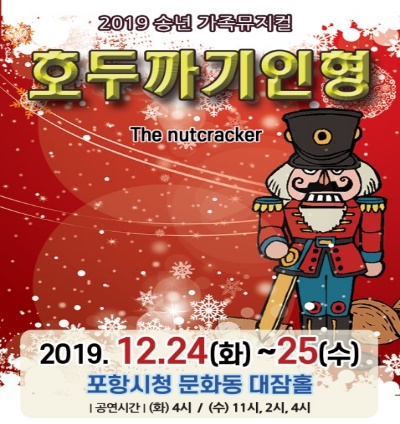 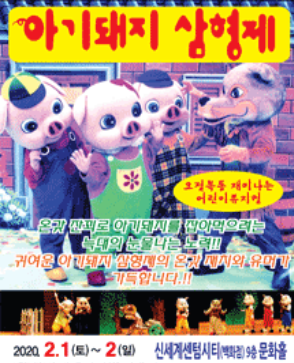 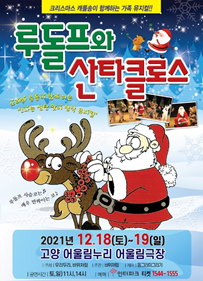 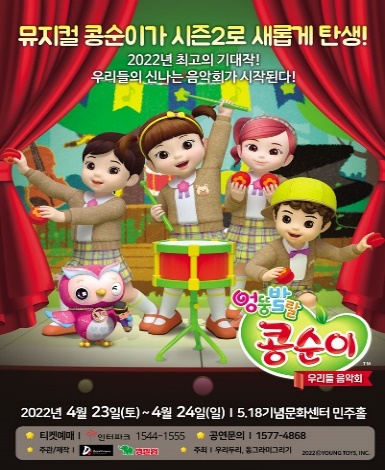 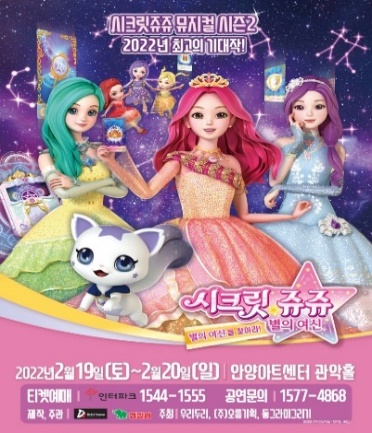 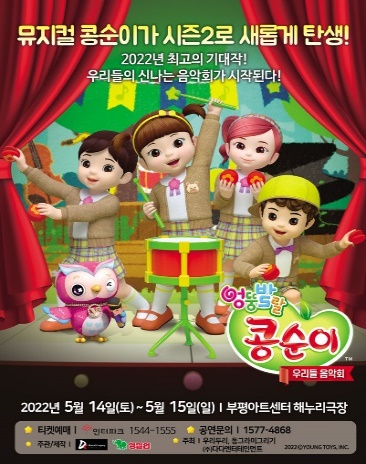 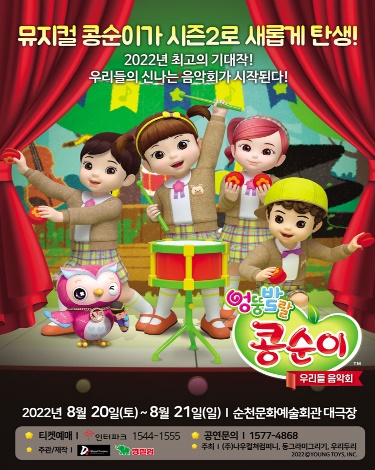 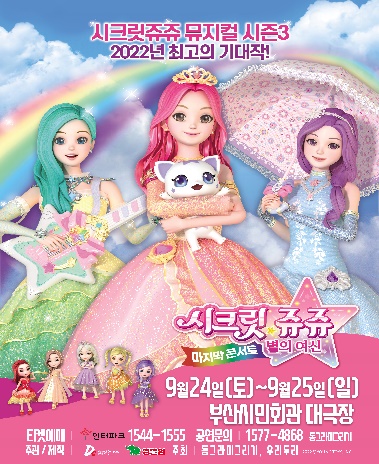 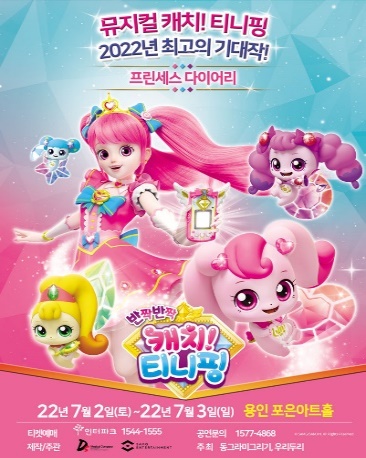 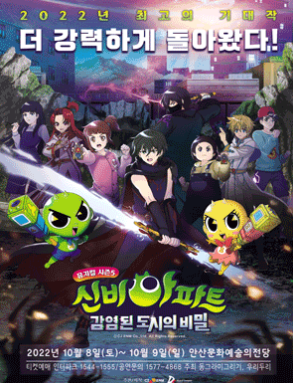 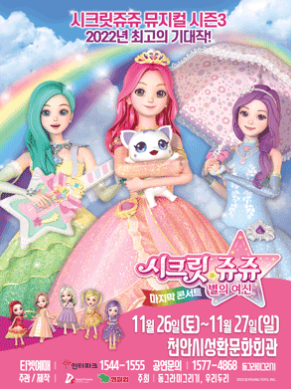 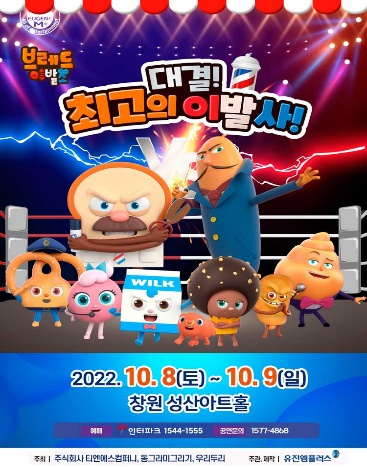